IOTA Proton Injector Update
Dean (Chip) Edstrom
12/08/2023
Points of Contact
There are lots of activities with more than one (valid & incompatible) opinions on how things should be done… 

Overall Cable Pull – Chip Edstrom
Questions on cable list/labels/types/destinations/problems
Relying upon Jamie primarily as Electrician/contract liaison
Overall Beamline Component Installation – Sasha Romanov
Questions on beamline stand/components
Overall Support Department Liaison – Jinhao Ruan
Questions on support for Mechanical/Electrical/RF
Overall Commissioning – Chip Edstrom
RGD Registration, ORC, etc…
Source Commissioning / Characterization
2
12/8/2023
Edstrom | IOTA Proton Injector Update
Cable Pull Status
Cable Pull in Progress
Penetration Ready (with one pair of 500 MCM already pulled)
Need to consider how best to terminate these... (Junction boxes)
Several cables already pulled to ESB
Still awaiting Cat6 / Heliax / RG58 at least
Need to consider how best to terminate 8-pair magnet/turbo cables
On-hold mid-week because of safety stand-down.
Work resumed this morning
3
12/8/2023
Edstrom | IOTA Proton Injector Update
Commissioning Status
Arranging ORC Review for Full Source Operation
Source Ready for Operation
We have a Filament & Pressure Gauge, Oscilloscope is Repaired
Identified a power issue for Oscilloscope (weak power supply)
0.5 V AC signal from VAT valve was making for noisy readbacks
Broken readback from Pres repaired (cable replaced)
Visit by the Committee (may require follow-up)
Requested initially without location… Moving forward again?
RGD Registration
Our paperwork is in… We’re currently waiting on FSO approval
ES&H Monitoring Plan
RCT presence for initial turn-on / for any increase in max voltage
Passive monitoring (badges/chipmunks)
4
12/8/2023
Edstrom | IOTA Proton Injector Update
Beamline Installation
MEBT Stands Anchored & RFQ moved to near final position










Thanks Dave/Geoff, Daniel/Sasha/PPD Crew!
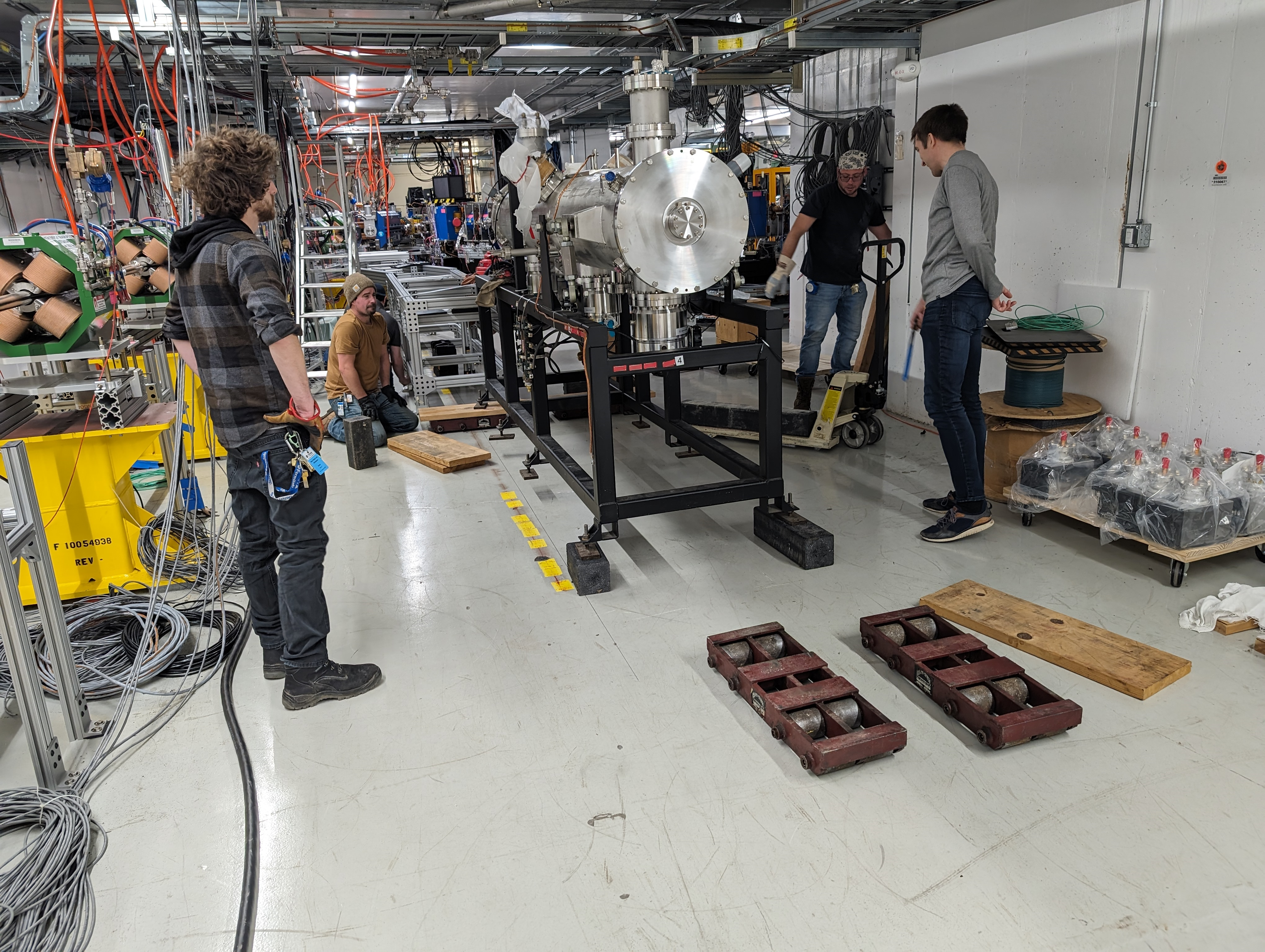 5
12/8/2023
Edstrom | IOTA Proton Injector Update
Support Departments
EE Support
CDC Contactor Progress

RF Support
Ding is being pulled away for PIP2

Mechanical Support
Steve Wesseln is being pulled away for PIP2

Instrumentation
Bogie will assist with Heliax terminations, etc
Brian Felenz will assist with racktops / signal manifolds / pigtails

Controls
Pierrick Hanlet assisting with EPICS integration
6
12/8/2023
Edstrom | IOTA Proton Injector Update
FAST Schedule
2027
2028
2023
2024
2025
2026
p+ source commissioning
RFQ+MEBT installation
2.5-MeV p+ from RFQ
IOTA p+ commissioning
Run 8 (p+)
IOTA Run-5 (p+)
IOTA Run-7 (p+)
NIO+
NIO & SC
TBD
E-lens development
IOTA/FAST Run-6 (e)
OSC+
E-lens in IOTA
Run 8 (e)
IOTA/FAST Run-5 (e)
Run-7 (e)
AI/ML controls integration
GREENS+
TBD
TBD
Shutdowns
7
12/8/2023
Edstrom | IOTA Proton Injector Update